Photo by Bruce Arbo
T-TRAK – MINI MODULES!
Marc Pelletier
January 8, 2020
WinNTrak Model Railway Group
AGENDA
Introduction to T-TRAK
Module and Layout Types
Module Construction
Standards and Variations
Dimensions
Track and Electrical
Examples and Gallery
Questions
WHAT IS T-TRAK?
Modular Model Railroad System
Minimal standards focused on interconnect
Very small size
Simple base construction
Flexible scenery options
Easy to transport, set up, and take down
Global standard
N scale (but see below)
Photo by Russell Straw
BENEFITS OF T-TRAK
Compact Size
Easy to build, store, and transport
Collaborative
Small format “encourages” group activity
Low impact / footprint for more venues to show
Creative
Play outside your main layout / scale / era / etc.
Try out or practice new scenery techniques
Outreach
Encourage new folk to “dip their toes”
Good for youth groups like Scouting
Easy to set up in non-traditional “show” spaces
EXAMPLE LAYOUT
Photos by Craig Sonnen, MMR
DIFFERENT TYPES OF MODULES
Images courtesy ttrak.org
EXAMPLE LAYOUT SHAPES
Images courtesy ttrak.org
EXAMPLE SHOW LAYOUT DIAGRAM
Northern VA N-Trak Club  Bunker Hill Train Show  October 10, 2015

Drawing by Steve J.

Color code indicates module ownership
http://ttrak.wikidot.com/northern-virginia-ntrak-t-trak-division
BASE MODULE DESIGN
Drawing from ttrak.wikidot.com
CONSTRUCTION OPTIONS
¼” Plywood Box
1x3
Open Framework
Foam-on-plank
Foam Board / Gatorboard
Corrugated Cardboard
“Cuties”	orange crate
CMRProducts.com
MasterpieceModules.com
Woodland Scenics/Kato
Images from ttrak.wikidot.com (various contributors)
MODULE SIZE STANDARDS
Standard “Single” module
Base Width: 308mm (12-1/16”)
Base Depth: 8-1/4” up to 14”
Base Height: 2-3/4” adjustable up to 4” with legs
Tracks: 2x Kato Unitrack, 33mm spacing, offset 1-
1/2” from fascia to edge of ballast.
Double, Triple, Corner modules
Double, Triple, etc. are multiples of Single width
Corners constructed to mate to Singles on either end.
Corners usually in 90˚ or 180˚
Optional Skyboards
Full width of module, no set height
Recommended WinNTrak Standards
Apply to Club-Owned Modules Only
Recommended but not required for member-owned
modules.
Dimensions:
Maximum 13” depth
Maximum 4” height above track base
Applies only if module to be carried in club tote (if constructed)
Width to T-Trak standards (multiples of 308mm)
TRACK STANDARDS
Kato Unitrack is Standard
33mm (double track) spacing
Single Module:
2 pcs 20-000 248mm Straight  (1pkg = 2 modules)
2 pcs 20-040 62mm Straight  (1pkg = 2 modules) 
(or equivalent)
2 pcs 24-818 Terminal UniJoiner 35” Leads (2 pkg = 1 module)

Curve Module:
2 pcs 20-110 282mm 45˚ Curve  (1pkg = 2 modules)
2pcs 20-120 315mm 45˚ Curve  (1pkg = 2 modules)
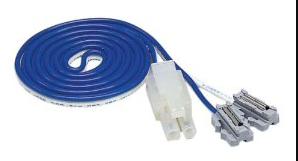 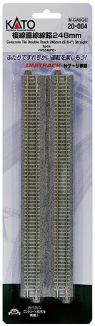 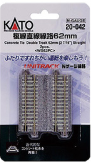 Double TRACK STANDARDS
Kato Unitrack is Standard
33mm (double track) spacing
Single Module:
2 pcs 20-004 248mm Straight  (1pkg = 2 modules)
2 pcs 20-042 62mm Straight  (1pkg = 2 modules) 
(or equivalent)
2 pcs 24-818 Terminal UniJoiner 35” Leads (2 pkg = 1 module)

Curve Module:
2pcs 20-183 315mm/282mm 45˚ Curve  (1pkg = 1 modules)
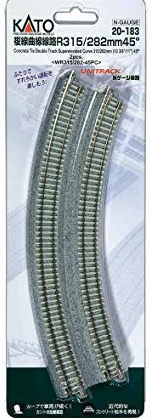 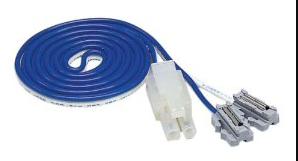 ELECTRICAL
From “Wiring for T-Trak” by Jeff Faust
http://ttrak.wikidot.com/wiring-for-t-trak
DC	DCC
Note the pattern of blue & white wires!
ELECTRICAL (CONT’D)
One powered module every 4-6, minimum
DC Power: Tracks wired opposite
Opposing direction running
Wires: Blue-White-White-Blue
DCC: Must reverse wires at the Booster
Modules should be wired to DC standard with  opposite-wired tracks.
Large layouts: use bus structure, larger wires
Implementation varies by club
Several good standards available

Current standards can be found on 
http://t-trak.org/standards.html
ELECTRICAL (CONT’D)
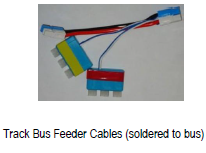 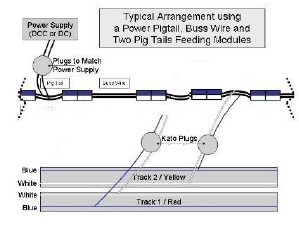 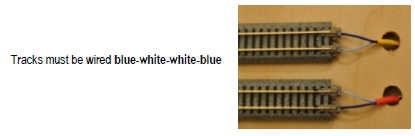 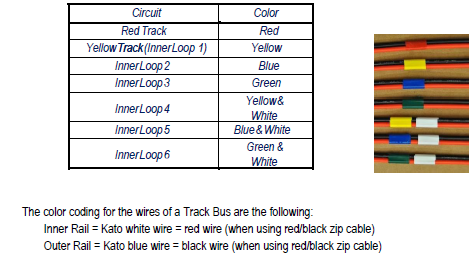 Recommended Feeder Wiring Harness at Module
This video can be found on YouTube: https://youtu.be/4RIAIacD0bc
VARIATIONS
Unitrack is only required at endpoints
Sets of modules can have non-standard internal
joints
Fascia may extend beyond the standard depth
S-Curve module can be used to move tracks to  the background
Photo by Craig Sonnen, MMR
OTHER SCALES – NOT JUST N
SINGLE MODULE: “DOG PARK”
Design & Photo: Walt P. http://ttrak.wikidot.com/dog-park
DOUBLE MODULE: “INDUSTRIAL AREA”
Design & Photo: Mark W. Smith. http://ttrak.wikidot.com/industrial-area  One of two-module set
CORNER MODULE: “EQUESTRIAN CORNER”
Design & Photo: Walt P. http://ttrak.wikidot.com/equestrian-corner
TRIPLE JUNCTION MODULE
Design & Photo: Walt P. http://ttrak.wikidot.com/crossover-junction-1
EXAMPLE YARD MODULE
2x Transitions  18” each
2x Ladders  24” each
Yard Modules (any #)
24” each
Design & Photos: Walt P. http://ttrak.wikidot.com/yard-double-sided
PHOTO GALLERY
Photo: David N. Clyde, Jr.
Photo: Cliff Enz
Photo: David N. Clyde, Jr.
PHOTO GALLERY
Photo: David Rarig
Photo: David Rarig
Photo: Michael Maloney
PHOTO GALLERY
Photo: Joseph Martin
Photo: Rob Zatta
Photo: Model Railroader Magazine
PHOTO GALLERY
Modules: Middle Tennessee T-Trak
Photos: Stew Winstandley
VIDEO: WORLD RECORD T-TRAK
Video: https://www.youtube.com/watch?v=fCY7e_39cKU
The final statistics, on the World Record breaking T-TRAK layout are in! The mainline run was an astounding 28.4 scale miles!!!
340 modules, of all sizes, participated, which, measured as equivalent singles, would be a total of 732 single modules!!!!
The mainline run bent around a few legs, to also traverse yellow track on those legs...if one wanted to only count the outside run, while only traversing each module only once, the run was 22.18 scale miles.
QUESTIONS?
LINKS AND CREDITS
Official Site: http://t-trak.org/
Unofficial Handbook: http://t-trakhandbook.com/
T-Trak Wiki: http://ttrak.wikidot.com/
Commercial Kit Vendors:
CMR Products: http://www.cmrproducts.com/
Masterpiece Modules:  http://www.masterpiecemodules.com/
Woodland Scenics/Kato: Available through your local hobby shop
Osborn Model Kits: http://www.osbornmodelkits.com/t-track-modules